Stát, režim státu, formy státu
Veřejná správa
STÁT
forma organizace lidské společnosti
sdružuje obyvatele na určitém vymezeném území v právně organizovaný celek
integruje a organizuje občany 
plní celou řadu funkcí (vnitřní a vnější)
v současné době existuje kolem 200 států
Stát – historie
Rodové řízení 
Primitivní společnosti – kočování, předagrární etapa vývoje lidstva
Princip personality - vztahy řízeny morálkou a zvyklostmi (sňatkové, lovecké), příbuzenské vztahy – rok, kmen
Vznik státu
-    Důsledek vzniku zemědělství – sociální diferenciace
Usazování se, označení území, ochrana, početní růst
Řád uvnitř, vztahy se sousedními společnostmi – správní struktury
Princip teritoriality – územní organizace
První státní útvary – území úrodného půlměsíce (Nil, Jordán, Eufrat, Tigris) – záplavy, význam
Egypt, sumerské říše – cca 3500 př. n. l.
Řekové „polis“ – státní útvar městského typu - město a nejbližší okolí (Sparta, Athény) – nejvyspělejší typ státu. Kolektivní rozhodování a politická participace svobodných občanů – vlastníků půdy. Římané žili také v městských typech státu ,,civitas“  a celou svou říši nazývali ,,impérium“.
Aristosteles považoval stát za přirozený stav. Člověk je tvor společenský „zóon politikon“:  Kdo nepotřebuje společnost, je buď bůh nebo zvíře.
Stát – historie pokračování
nejprve regulace mocenských aspektů (dělba vlivu)- Řecko, Řím
politická moc a správa úzce spojena s vlastnictvím půdy – záp. křesťanství charakteristický rozvoj lenního systému. Panovník přiděloval léno (lat. feudum – feudalismu). Družiníci – léno pro svou osobu. 
Statuta Konráda II. Oty z roku 1189 – zaručovala nižším feudálům dědičnou držbu jejich lén. Léno bylo dědičné, ale v případě vymření šlechtického rodu půda připadla zpět panovníkovi. 
renesance – od 15. stol. Změny v pojetí
název „stát“ Machiavelli, 15. století. Dílo Vladař (účel světí prostředky) toužil po sjednocení Itálie pod silným panovníkem pro zajištění ochrany území. 
Veliké změny státu mezi 15.-18.stol. – centralizace politické a vojenské moci
Vestfálský mír: rovnováha mezi evropskými mocnostmi (1648)
Základní posun – svrchovanost - vznik moderního státu – suverenita
Prusko – vzor přesně fungujícího byrokratického státu . Habsburská monarchie převzala model – státní reforma z r. 1749 – snaha přetvořit monarchii v unitární absolutistický stát . Zákonodárná moc: a) vysoká správa - panovník + úřady podřízené panovníkovi ; b) střední správa – zemské úřady; c) nejnižší správa – krajské a městské správní úřady. 
Organizace Evropy v diplomatickém smyslu (civilizovanou formou): Vídeňský kongres (1815) - Rusko, Rakousko, Prusko, později i Francie a Anglie
2. pol. 19. st.: do popředí i jiné oblasti než politika (ekonomika - duševní vlastnictví)
Po 1.sv.v.: udržení míru - Společnost národů
MP = systém právních pravidel, která regulují vztahy mezi státy jakožto nezávislými subjekty
Tato historie je zcela jiná než historie vzniku vnitrostátních právních systémů
.
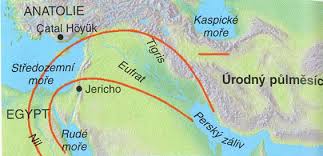 Vestfálský mír (1648)
Ukončil válku - důsledky pro celou Evropu tristní (bída, hladomory)
Po podepsání míru – propracovaná pravidla pro nové uspořádání Evropy
Vznik  moderního státu, ,,vestfálský typ státního uspořádání nebo vestfálský typ státu“
Vznik moderního státu s  byrokratickou správou
V důsledku podepsání míru začal v evropských státech proces sekularizace moci 
Byla ukončena vize i praxe jednotné Evropy pod mocí papeže i císaře
Formálně uznal státní suverenitu (SVRCHOVANOST) jako princip mezinárodního práva
Stát je svrchovaným správcem území a obyvatelstva, na kterém se rozkládá (žádný jiný subjekt – církev, jiný stát, nemůže zasahovat do jeho vnitřních záležitostí)
Státy jsou si právně rovny
Signatáři jsou jedinými existujícími státy
Další státy musely být formálně uznány již stávajícími signatáři
Na zbytek světa bylo pohlíženo jako na terra nullis (území nikoho). 
Vestfálským uspořádáním začala etapa, kdy státy přestaly potřebovat vladaře z boží vůle i církve obecně
České země po Vestfálském míru
Zdecimované české obyvatelstvo se po třiceti letech dočkalo míru uprostřed ruin, hladu a zoufalství. Předváleční bohatí sedláci se ocitli na úrovni svých někdejších podruhů. Ve vylidněných městech nalezli útulky otrlí váleční vysloužilci a tuláci. Seběhli se ze všech končin světa, takže města se proměnila v babylon jazyků a vinou duchovní bídy nových samozvaných obyvatel i v semeniště zločinu a násilí. Venkov přepadaný polozvířecky žijícími ubožáky z lesů na tom nebyl o nic lépe. Nastal mír... krutý však a neradostný, neboť pro naši zemi (jistěže nejen pro ni) a její obyvatele byl vlastně bolestným propadem do minulosti, do poměrů kdysi už překonaných. Strašný požár sice uhasl, zbylo však spáleniště... Dohasla válka, která začala na českém území – v Praze v roce 1618 – vyhazováním z okna. Prakticky tamtéž skončila – na podzim 1648, za švédského vpádu
https://dvojka.rozhlas.cz/463-schuzka-mir-rika-se-mu-vestfalsky-7938544du.
Velká francouzská revoluce (1789)
Konec 18. století - 1783 na Islandu vybuchla sopka Laki, spíše 45 km dlouhá průrva - významně proměnila směřování lidské společnosti. Uvolněné jedovaté plyny pozměnily klima na velké části severní polokoule.
Severní Amerika a Evropa - tuhé zimy, v Africe zničující sucha. Utrpení obyvatel spojené s několikaletou neúrodou vyústilo na řadě míst Evropy v občanské nepokoj
Vyvrcholení vývoje administrativního státu
Velká francouzská revoluce – 1789 - 1799
1791 – 1792 krátce existující konstituční monarchie 
24. října 1793 schválil Konvent zavedení nového, revolučního kalendáře.  Za začátek letopočtu bylo zvoleno datum 22. 9. 1792, tedy první den Francouzské republiky. Bylo zrušeno otroctví.
1792 – 1804 První Francouzská republika, vyhlášena Národním konventem
Versailleský systém
Pařížská konference začala 18. ledna 1919 a trvala déle než rok
Účastníci rozděleni na: 
a) mocnosti s všeobecnými zájmy (tedy velmoci): Francie, Velká Británie, Spojené státy, Itálie, Japonsko; 
b) mocnosti s omezenými zájmy: mezi nimi bylo i Československo; 
c) mocnosti, které přímo neválčily: některé jihoamerické státy, které sice za války zaujaly vůči Ústředním mocnostem nepřátelský postoj, ale své armády na žádné bojiště neposlaly.
Versailleský systém pokrač.
Mimo mírová jednání zůstalo Rusko, které nebylo, ač patřilo k vítězným státům, přizváno
V červnu 1919 byla ve Versailles uzavřena MÍROVÁ SMLOUVA S NĚMECKEM
Versailleský mírový systém nevytvářel pevné základy pro mír. Byl založen na mocenské převaze vítězů, vyvolával nespokojenost nejen v poražených zemích, ale i v zemích vítězných (např. Itálie).
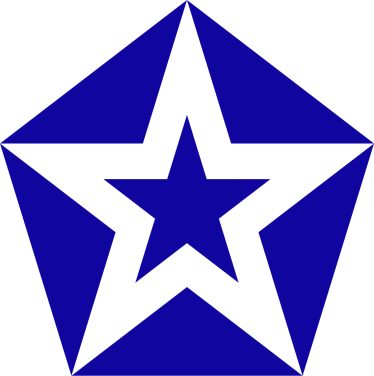 Společnost národů
založena 1920 mezinárodní organizace
měla se zasazovat o dodržování míru ve světě podle principu kolektivní bezpečnosti (žádný konflikt není jen bilaterální; proti útočníkovi zasáhne celé mezinárodní společenství členských států). 
54 zakládajících států
Společnost národů sídlila v Ženevě
činnost  značně neefektivní - nedokázala zastavit vojenskou agresi Itálie, Německa a Japonska ve 30. letech, zabránit uzavření Mnichovské dohody, a  vzniku 2. světové války
SN byla formálně rozpuštěna v dubnu 1946, fakticky však přestala fungovat už počátkem roku 1940
nástupkyní SN se stala Organizace spojených národů
Organizace spojených národů
Založena 1945 v San Franciscu 
Nahradila Společnost národů, která jako garant kolektivní bezpečnosti a mírového řešení konfliktů neobstála
Cílem OSN je zachování mezinárodního míru, bezpečnosti a zajištění mezinárodní spolupráce
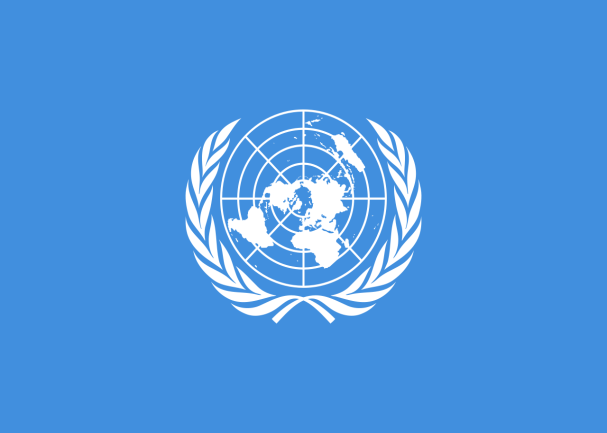 Teorie vzniku státu
Patriarchální teorie – základem státu je rodina, rod, kmen. Státní moc panovníka se uplatňuje stejně jako moc otce nad rodinou
Mocenská t. – stát je legalizace moci silnějších nad slabšími; trvání autority
Smluvní t. – lidé odevzdali část svých práv a svobod ve prospěch celku.  
Náboženská (teologická) t. – stát vznikl z boží vůle a je odrazem boží dokonalosti
Vývoj států
Latinsky „stato“ = řád, status (Machiavelli)
Anarchisté – nesouhlas, omezení, bez významu, bezmezná svoboda
ZNAKY STÁTU
ohraničené území včetně pobřežních a vnitřních vod, vzduš. prostoru a geologického podkladu 
obyvatelstvo – občané daného státu
státní suverenita (svrchovanost) – stát není podřízen žádnému vnitřnímu ani vnějšímu subjektu; má neomezenu moc rozhodovat o svých vnitřních záležitostech; suverenita států omezována nadnárod. korporacemi a mezinár. org.
státní aparát (státní moc a správa).  Státní moc - ozbrojená moc (armáda, policie). Zvláštní veřejná moc spočívající ve státním aparátu disponujícím možností donucení
právní subjektivita – stát je PO, vystupuje v právních vztazích (může uzavírat různé smlouvy)
Státy
SVRCHOVANOST (SUVERENITA)
nezávislost na jiné moci uvnitř i vně
přirozené vymezení
dobrovolné omezení (EU x kolonie)
územní výsost = výlučný výkon suverenity státu na svém území – výjimky

ROVNOST
rovná práva, výjimky
 suverenita nemůže být absolutní – stát není podřízen jinému státu, ale musí respektovat jiné státy
  Mezinárodní společenství 
= systém, v němž koexistují a spolupracují jednotlivé státy
Sdílení suverenity
jednotlivé země přijímají společná rozhodnutí prostřednictvím evropských orgánů – Evropského parlamentu (členové EP jsou voleni přímo občany), Evropské rady a Rady EU (které zastupují národní vlády). Rozhoduje se poté na základě návrhů Evropské komise, která má za úkol zastupovat zájmy EU jako politického celku.
EU
je postavena na principech právního státu
volný pohyb zboží, osob, služeb a kapitálu, zajišťovaný jednotným vnitřním trhem
veškerá činnost se odvíjí od smluv, které členské země ratifikovaly. 
na prvním místě cílem zachování míru, stability a prosperity v Evropě, stejně jako snaha o zvyšování životní úrovně.
dodržování lidských práv – za úspěšný boj o demokracii, lidská práva a za usmíření v Evropě a sjednocení kontinentu byla v roce 2012 Evropské unii udělena Nobelova cena míru
priority: podpora rozvoje hospodářství, zaměstnanosti, konkurenceschopnosti a vzdělávání, zlepšení kvality životního prostředí.
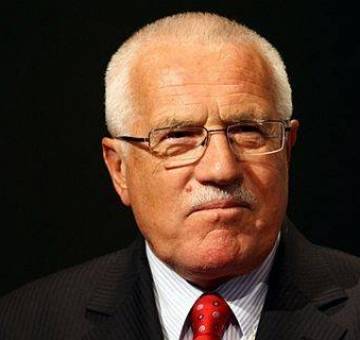 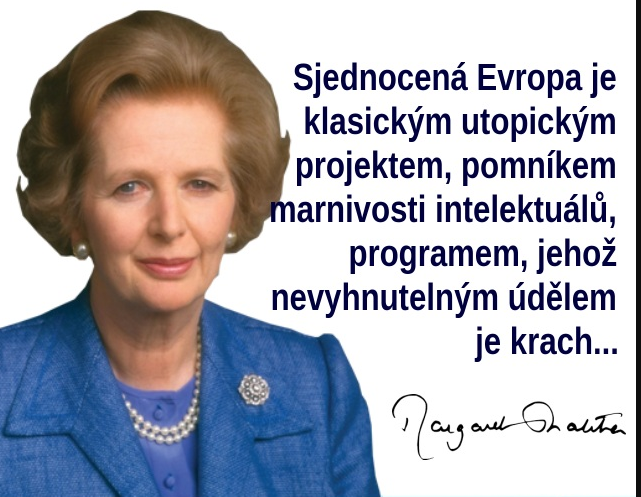 Funkce státu - vnitřní
Bezpečnostní  (občané, majetek, fungování)
Právní 
Ekonomická (podmínky pro chod ekonomiky)
Sociální (zajištění občanů – nemoc, stáří atd.)
Kulturní (kulturní dědictví, rozvoj hmotné a duchovní kultury, školství, vědy, výchovy)
Tvorba a ochrana životního prostředí
Funkce státu - vnější
Ochrana území
Vztah s dalšími státy (diplomacie, podmínky mírového soužití)
Zahraniční obchod (podmínky, vztahy)
Spolupráce a mezinárodní pomoc (hospodářská, kulturní, politická, sportovní; ohrožení, přírodní a humanitární katastrofy)
Dělení států
Podle typu hlavy státu (původně aristotelské dělení) 
Podle územního uspořádání státní moci (tzv. státní zřízení) – unitární státy, federace
Podle typu dělby práce
FORMY STÁTU
Různá hlediska pro dělení:
Podle způsobu uplatňování moci (forma režimu):
diktatura – potlačuje LZPS
neumožňuje opozici, často nedodržuje vlastní zákony – totalitní (moc v rukou jedné PS – SSSR za Stalina, Čína, Severní Korea..) a vojenská – politická moc je úzce spjata s armádou 
demokracie – přímá (plebiscitní / plebiscitární) nejvíce prvků ve švýcarském modelu – referendum, iniciativa, odvolání; a nepřímá (zastupitelská, reprezentativní – u nás)

Podle způsobu získání moci – dědičně či zvolením:
monarchie – dědičně získaná doživotní vláda – absolutní, konstituční či parlamentní
republika – představitel je volen – prezident
Podle vztahu výkonné a zákonodárné moci:
parlamentní systém – je slučitelný s monarchií i s republikou; hlavou státu je buď monarcha (GB, Dánsko, Belgie, Švédsko) nebo prezident volený většinou parlamentem nebo přímo (má omezené pravomoci) 
prezidentský systém – prezident je zpravidla volen lidem v přímých volbách, má širší pravomoci – typickým příkladem je USA – předsedá vládě (chybí ministerský předseda)
poloprezidentský (semiprezidentský) systém – prezident má větší pravomoci než v systému parlamentním, nepředsedá vládě, zpravidla je volen přímo – Francie
Život ve státě je regulován určitýminormativními systémy (morální, náboženské)
Nejvýznamnější postavení mají normy PRÁVNÍ
PRÁVO je systém právních norem, která mají určitou formu a jsou vydaná a vynutitelná státem
Nejvýznamnějšími právními předpisy ČR jsou Ústava ČR a Listina základních práv a svobod (LZPS)
Stojí na pomyslném vrcholu našeho právního řádu a mají nejvyšší právní sílu
Zákonné právní předpisy:                                  PRÁVNÍ ŘÁD                                                                               pomyslná pyramida

ÚSTAVNÍ ZÁKONY 
(Úz.č.1/1993 Sb.,Úz.č.2/1993Sb.)

MEZINÁRODNÍ SMLOUVY,
které byly ratifikovány a vyhlášeny ve Sbírce zákonů ČR
ZÁKONY a ZÁKONNÁ OPATŘENÍ

Podzákonné právní předpisy (prováděcí):
NAŘÍZENÍ VLÁDY
VYHLÁŠKY MINISTERSTEV (a jiných orgánů státní správy)
OBECNĚ ZÁVAZNÉ VYHLÁŠKY A NAŘÍZENÍ 
KRAJŮ A OBCÍ
Dělení podle Aristotela
Aristoteles vnímal demokracii jako negativní (= vláda lúzy, nevzdělaného hloupého davu). Pozitivní formu označoval jako politeá 
Antická – přímá, podílel se na ní každý občan. Na sněmu hlasovali všichni svobodní muži nad 21 let, rodiče místní
Zárukou stability jsou zákony. 
Nejdůležitější je střední vrstva obyvatelstva				

					vláda
			ve vlastním zájmu     	v zájmu všech
Jeden vládce		         tyranie            	  	monarchie
Vládne malá skupina           oligarchie (majetek)           aristokracie
Vládne velká skupina          demokracie                          politica (ústavní 							vláda)
						politieá (vláda většiny)
Monarchie
Absolutní – panovník je suverénní držitel jednotné, nedělitelné a neomezené moci ve státě. Vykonává ji doživotně a dědičně (Saúdská Arábie, Brunej – sultanát)
Konstituční – panovník se dělí o moc s parlamentem, omezen zákony (ofic. Británie – historický název, přestože má parlament)
Parlamentní – exekutiva (výkonná moc) omezen parlamentem (= funguje podobně jako parlamentní republika; Japonsko)
Republika
„res publica“ – věc veřejná
Forma, ve které neexistuje dědičná vláda. Její představitelé jsou voleni pouze na základě ústavy občany nebo zákonodárným sborem
A) prezidentská
B) parlamentní
C) poloprezidentská
D) kancléřská
Republika prezidentská
A) prezidentská 
Přímá volba hlavy státu
Prezident v čele vlády, řídí výkonnou moc Není premiér (USA)
B) parlamentní (ČR) -  vláda odpovědná parlamentu. Výkonná moc odpovědná zákonodárné. V Německu nazývána kancléřská
C) poloprezidentská (Francie, Rusko) – prezident i premiér. Kompetence rozdělené (Francie – mezinárodní vztahy prezident, vnitřní vztahy – premiér)
Dělení státu podle státního zřízení
Unitární stát – jeden stát, jedna ústava, jedno občanství, jediná zákonodárná a výkonná moc, jednotné území státu (ČR)
Federace (federální ústava) – složený stát z více států, jedna ústava, dvojí občanství, svéprávné postavení jednotlivých členských států. Dvoustupňová legitimita (Německo)
Konfederace (mezinárodní smlouva) – vzniká na základě mezinárodní smlouvy. Přechodný model, neživotaschopný
Unijní stát („federace“ na části území – devoluce). Více samosprávných celků na části území. Každý má svou vládu a zákonodárný orgán, podřízeny státním orgánům
Personální unie – více formálně samostatných států spojených osobou panovníka. Výsledek dynastické politiky, nástupnického řádu. Nemá mezinárodně-právní subjektivitu
Uznání státu
STÁTY SE mění - vznik, zánik (slučování – rozdělování - obnovování)

Uznání státu 
existující stát bere na vědomí, že nově vzniklý útvar je suverénním státem a rovnoprávným subjektem MP (deklaratorní prvek) 
zároveň projevuje vůli vstoupit s takovým státem do právních vztahů, které jdou dále než základní práva a povinnosti států (konstitutivní prvek)
retroaktivní účinek – vztahuje se k okamžiku vzniku nového státu

Uznání vlády: 
jen při neústavní změně – např. Bělorusko po prezidentských volbách, zmanipulované volby, ovládá-li většinu území nebo alespoň je-li taková pravděpodobnost
Libye - stát existoval pořád, vláda se změnila
Uznání státu
uznání de iure – plné, konečné a neodvolatelné, podle zákona
uznání de facto – omezené a prozatímní – může vést k založení jakéhokoli právního poměru, který jde nad míru základních práv a povinností států, lze ho kdykoli odvolat nebo nahradit uznáním de iure, státy užívají, pokud potřebují rychle upravit svůj poměr k novému státu a přitom nemají důvěru k jeho trvání (případně si jeho existenci nepřejí)
Forma uznání státu
- výslovné – každý formální akt, kterým uznávající stát přímo vyhlašuje svou vůli druhý stát uznat
- mlčky (konkludentní) – oficiální akt, uznání nového státu - vlády, uzavření dohody, ne ale společná účast na mezinárodní konferenci, v mezinárodní organizaci, ani podpis mnohostranné mezinárodní smlouvy
- nevýslovné
uznání vlády zpravidla výslovné (politická podpora) 
Nelze uznat stát, který vznikl cestou porušení mezinárodního práva.
Uznání  státu je spíše politická než právní otázka.
Uznání vlády
Kritéria uznání státu: právní - uvedené znaky (Montevidejská úmluva) + okolnosti vzniku + politické

UZNÁNÍ VLÁDY: efektivnost, stabilita (a taky ta formální vláda)
většinou kritéria politická
de facto - alespoň určitý vliv, 
de-iure - trvalý a pevný vliv
Lze de iure uznat i vládu, která kontroluje jen část území nebo je v exilu!
Příklady
Taiwan - politicky
Kypr
Abcházie, Jižní Osetie
Kosovo - vznik nebyl protiprávní (MSD)
Palestina - nečlenský stát OSN
Uznání vlády: Libye, Ukrajina
Přehled neuznaných zemí
Státy částečně mezinárodně uznávané
Severní Kypr od roku 1974 (uznáno 1 členským státem OSN v roce 2014: Turecko)
Kosovo od roku 2008 (uznáno 105 členskými státy OSN v roce 2014) 
Tchaj-wan od roku 1949 (uznáno v roce 2014 21 členskými státy OSN a Svatým stolcem) 

Státy neuznané na mezinárodní scéně, de facto ovládající jejich území 
Náhorní Karabach od roku 1991; uznána jako součást Ázerbájdžánu 
Podněstří od roku 1990; uznána jako součást Moldavska 

Území s neurčeným stavem 
Palestina (uznána jako stát OSN (pozorovatelský stát OSN) a některé státy, Palestinu uznává více než 100 států, z nichž některé, včetně Polska, uznávají palestinskou národní správu jako předmět mezinárodního práva, nikoli jako palestinský stát)
Občanství
Státní příslušnost
Plnoprávné členství jedince v daném státu na daném území
Právní svazek mezi státem a fyzickou osobou
V demokratickém státě 
Zaručuje rovnost s ostatními občany státu
Garantuje práva a povinnost 
Poskytuje bezpečnost a ochranu
Prokazuje se
Občanským průkazem ČR
Cestovním pasem ČR
Osvědčením o státním občanství ČR, nesmí být starší než 1 rok
Listinou o nabytí a udělení státního občanství ČR, nesmí být starší 1 rok
Nabytí a pozbytí
Není právní nárok na získání žádosti na základě žádosti
Občan ČR může mít např. dvojí občanství
Státní občanstvíNabytí a pozbytí
Nabytí
Narozením – alespoň jeden z rodičů je státním občanem ČR. Pokud jsou oba rodiče dítěte bezdomovcem a alespoň jeden z nich má na území ČR ke dni narození dítěte povolen pobyt na dobu delší než 90 dnů)
Osvojením (rodiče občané ČR)
Určením otcovství (nemanželské dítě, otec je občanem ČR). Postup, kdy dítě cizinky získalo občanství, když je český muž prohlásil za své, zneužíván, v roce 2013 navrženo, aby muži, kteří se s matkou svého dítěte neoženili, své otcovství doložili testy DNA.[ Návrh zákona byl kritizován jako diskriminační, upřednostňující kontrolu nad zájmem dítěte a nejasný v případě, kdy testy DNA nebudou možné kvůli úmrtí otce nebo finanční tísni
Nalezením na území ČR - dítě mladší 3 let nalezené na území ČR, jehož totožnost se nepodaří zjistit, nabývá státní občanství České republiky dnem nalezení na území České republiky, pokud do 6 měsíců ode dne nalezení nevyjde najevo, že nabylo státní občanství jiného státu
Udělením  - občané cizího státu trvale žijící na území ČR, splní-li zákonem stanovené podmínky a požádají o občanství; sňatkem; přijetím do státní služby…
Prohlášení - osoba, která byla k 31. prosinci 1992 státním občanem České a Slovenské federativní republiky 

Pozbytí (expatriace)
Prohlášením (v cizině trvale žijící občan ČR, který má cizí státní občanství, se může občanství ČR vzdát)
Není v ČR přihlášení k trvalému pobytu
Nabytím cizího státního občanství (na vlastní žádost se člověk cizím státním občanem a prohlašuje vzdání se státního občanství ČR)
Smrtí
Bipolité, apatrité (apolité)
Nežádoucí
Apatrité 
- bez diplomatické ochrany, hrozí vyhoštění
- tzv. bezdomovci, např. narozené děti osob bez státního občanství 
Bipolité
Osoby s dvojím státním občanstvím
Dítě získává dvojí státní občanství např. proto, že se narodilo rodičům, kteří jsou státními občany  jiného státu. Narozené dítě získává státní občanství státu, jehož občany jsou rodiče, a zároveň občanství státu, na jehož území se narodilo. 
Úmluva o omezení případů bezdomovectví  přijata na konferenci OSN v 1961. ČR se připojila v roce 2001
Žádný ze smluvních států nesmí zbavit občanství osobu nebo skupinu z důvodu jiné rasy, etnika, náboženství nebo politických důvodů (neexistující stát – v ČR občané Sovětského svazu)
Národ
Národ 
společenství lidí se společným jazykem, tradicemi, zájmy, zvyklostmi, vírou
myšlené (představované) společenství, tj. výsledek identit jednotlivých osob 
existence národa je dána vlastním státem
4 typy liberálně-demokratických národů:
a) Starousedlický občanský (Francie, Británie)
b) Starousedlický etnický (Německo)
c) Přistěhovalecký občanský (USA, Kanada, Austrálie)
d) Přistěhovalecký (Izrael)
u mnoha lidí není vědomí národa dodnes vyvinuto: často pohraniční kulturně smíšené obyvatelstvo nebo etnika, která neprošla procesem moderního nacionalismu (u nás někteří Romové)
Národnost
příslušnost k určitému národu
v současnosti citlivý údajů, subjektivní pocit
povinným údajem s velkým významem byla v komunistických zemích. Vzhledem k vyhraněně nacionální politice komunistů vůči menšinám (zejména Židům), byla zneužívána k diskriminaci obyvatel v zaměstnání, vzdělání apod.
již za 1. republiky u nás zrušeno určování národnosti zvenčí bez vědomí dané osoby podle např. používaného jazyka. Do 15 let rozhodují o národnosti dítěte rodiče. V případě nerozhodné identity je možné uvést národnost dvojí
z výsledků sčítání lidu (po revoluci 1991 a 2001, další 2011) se čerpá údaj o velikosti národnostních menšin v zemi
Národnost - svět
Západ
není používána v anglosaském světě a „na západ od Rýna“, což souvisí s rozdělením na západní „politický“ národ 
národ je jen tam, kde je jeho stát
v době nacionalismu byl stát již kulturně sjednocen, takže nemusel řešit rozpor mezi státem a etnikem; kdo se stane státním příslušníkem, je automaticky členem národa
národnost znamená totéž co občanství, je bezvýznamná a nepoužívá se; příklad Francie, později přistěhovalecké státy – USA
Východ
východní „etnický“ národ 
národ je jen tam, kde je jeho etnikum, bez ohledu na stát/státy, ve kterém se právě nachází
v době nacionalismu byly státy kulturně rozmanité nebo naopak jedna kultura zasahovala do více států
členem národa se lze stát jedině přijetím jeho etnické identity, přičemž státní občanství se od národnosti se odděluje, jsou významné oba údaje; příklad Německo, Česká republika, Polsko atd.
Nacionalismus
Spojen s celkovou modernizací evropské společnosti: 
zrušení nevolnictví, kapitalistická industrializace 
příliv pracovníků z vesnic do měst
vykořeněný proletariát (sounáležitost s vesnicí a jejím příbuzenským společenstvím narušena)
 nacionalismus jako nová idea, která by proletariát zakotvila a dala mu novou identitu. Paralelně s tím postupné formování intelektuálních elit (často např. zchudlých šlechticů v konkurenci moderních továren) mimo hlavní/vysokou kulturu (např. Češi v německém prostředí) 
elity popisovaly a zkoumaly svou kulturu (především jazyk) 
čerpaly inspiraci z venkova (sběr lidových pohádek a zvyklostí) 
vykořeněné dělníky skrze vzdělávací a další instituce vedly k přijetí ideje vzájemnosti s lidmi, které nikdy nepotkali a neviděli, na základě (elitami vypreparované a popsané) společné kultury (zejm. jazyka). Pocit příbuznosti přenesen na imaginární rovinu. Tato představa ulehčena díky vzrůstající gramotnosti a technické dokonalosti tisku
 lidé se mohli skrze text (navíc pro všechny stejný a čtený ve stejnou dobu ve formě novin) dozvědět o jiných jim podobných lidech 
vznik národa jako „myšleného (představovaného) společenství“ 
Vrcholnou fází nacionalismu (po utvoření národní identity) je snaha o sjednocení hranic národa a hranic politické jednotky (státu) dvěma hlavními způsoby: A) vypudit z rámce svého státu národy či části národů jiných (např. vyhnání Němců z Čech a Polska po 2. světové válce); B) rozšířit hranice státu na území, kde žijí části národa vlastního (např. Hitlerovo zabrání českých Sudet). Protože již téměř na celém světě nacionalistická fáze tvorby národní identity proběhla, je právě tato snaha v poslední době nejvíce viditelnou stránkou nacionalismu. 
Dokáže motivovat k velikým činům: pozitivním (oběť pro svobodu a nezávislost, umělecké počiny) i negativním (války, teror, genocida) 
Díky svým negativním projevům získal nacionalismus pejorativní nádech v některých prostředích (jazycích), např. u nás (méně již např. v angličtině) a významově se blíží „národnímu šovinizmu“ (národní zášti)
Národ x etnikum
Národ
Etnikum
Kulturní a politické společenství
Na jeho utváření mají největší vliv společné dějiny, území, jazy
Často vázán na konkrétní stát
Národnostní menšiny
Skupina jedinců s vlastní etnicitou 
Především kulturní rozdíly mezi skupinami
Migrace a multietnická společnost
Globalizace
Stěhování za prací
Prchající před občanskými válkami, přírodními katastrofami, politickým útlakem (politická migrace – status uprchlíka – povinnost zemí)
Stěhování za lepšími životními podmínky (ekonomická migrace)
Změny místa pobyty (legální x nelegální)
Emigrace 
Imigrace 
S rostoucím počtem migrantů a jejich potomků se mění povaha společnosti
Velké kulturní rozdíl
Společnosti se mění z národních na multietnické
Odhad 150 – 200 mil. obyvatel
Občan a obyvatel
Občan – pojem politický; příslušnost ke státu
Obyvatel – pojem geografický; příslušnost k území
Občan Francie může být obyvatelem Brna